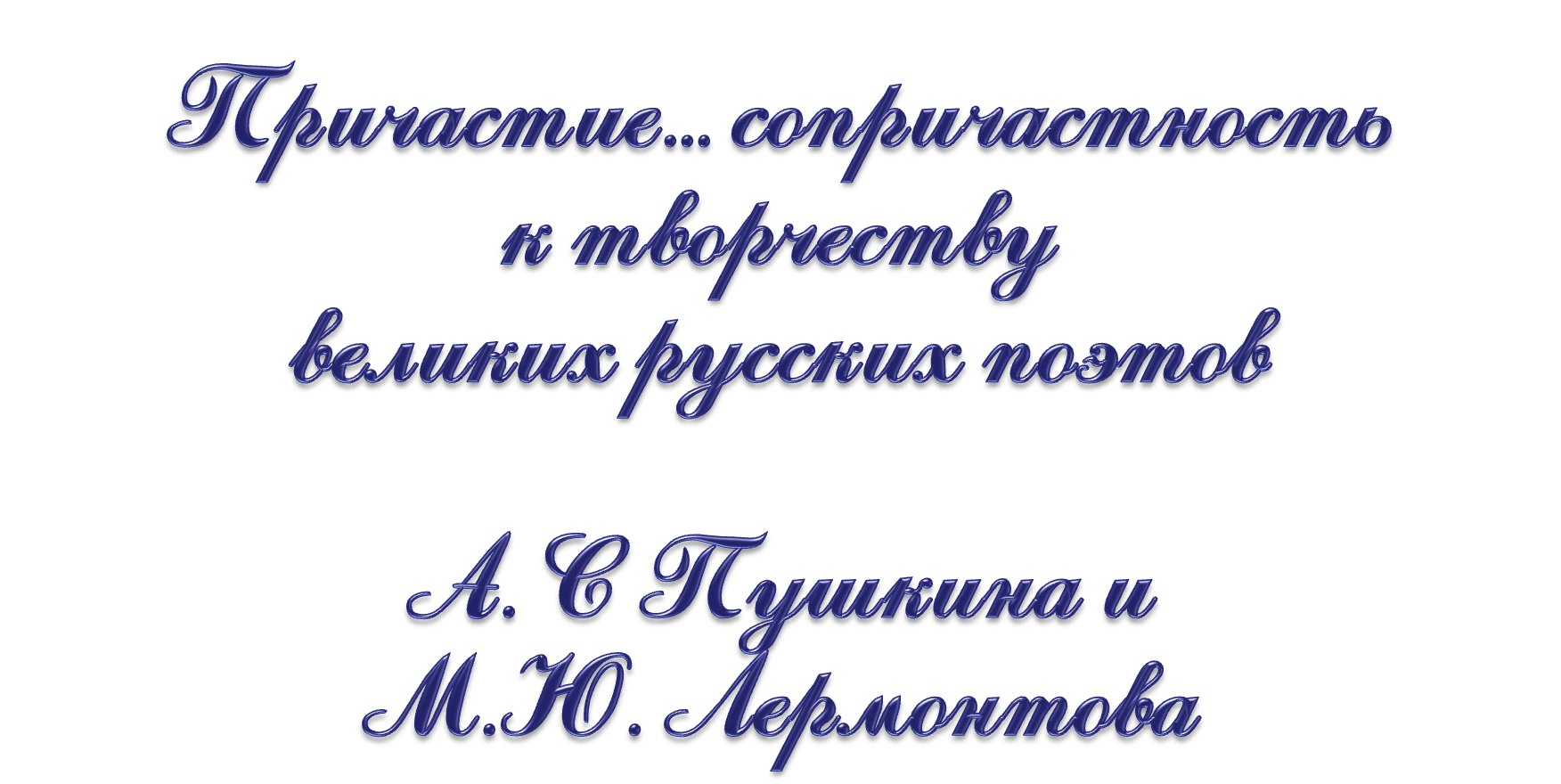 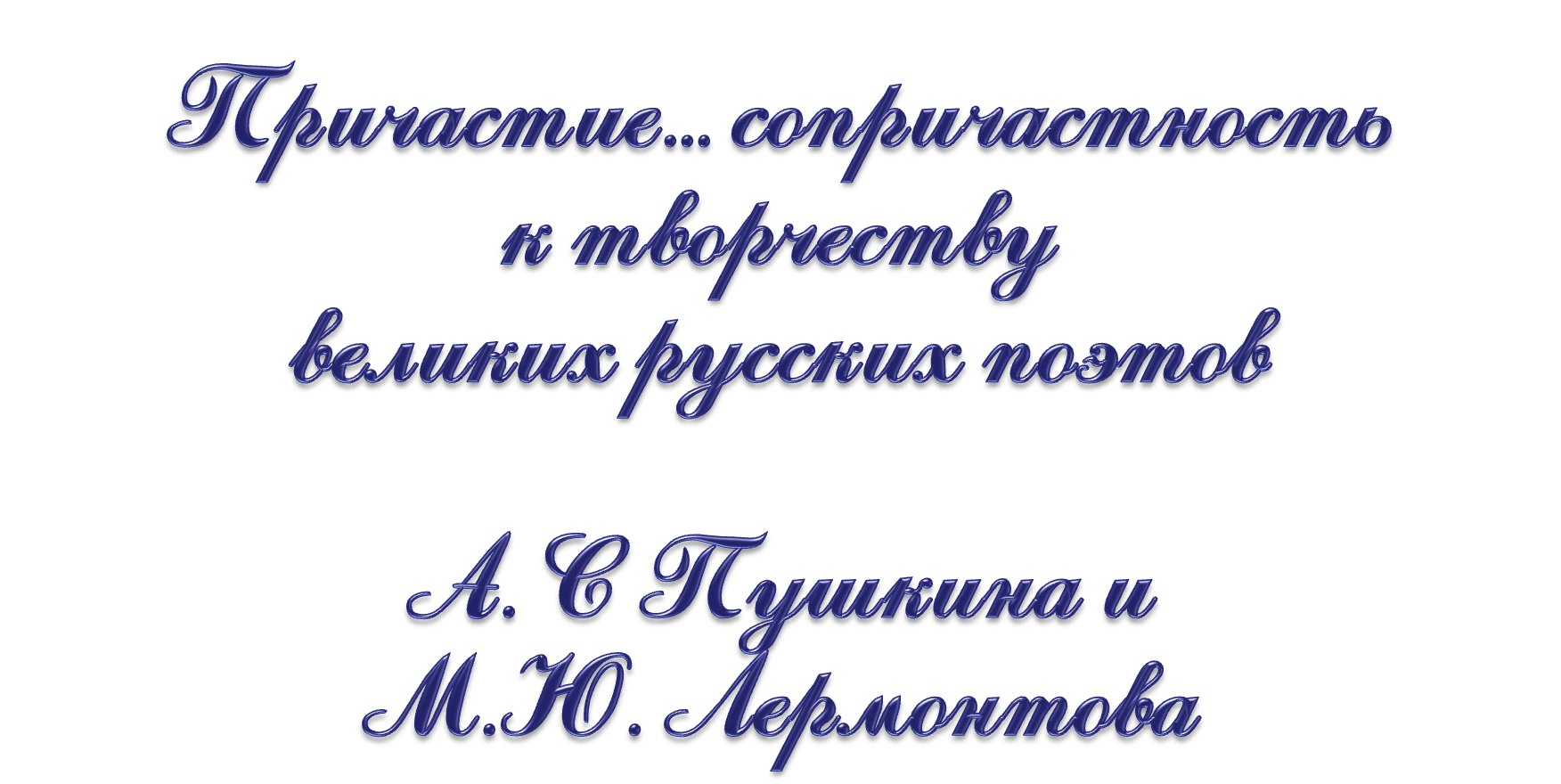 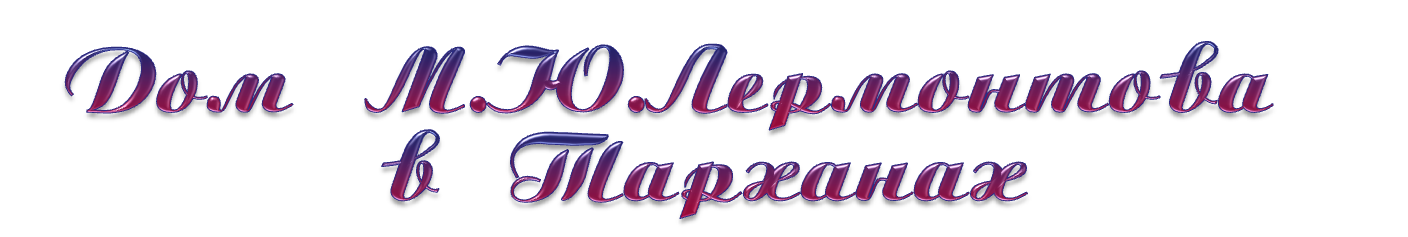 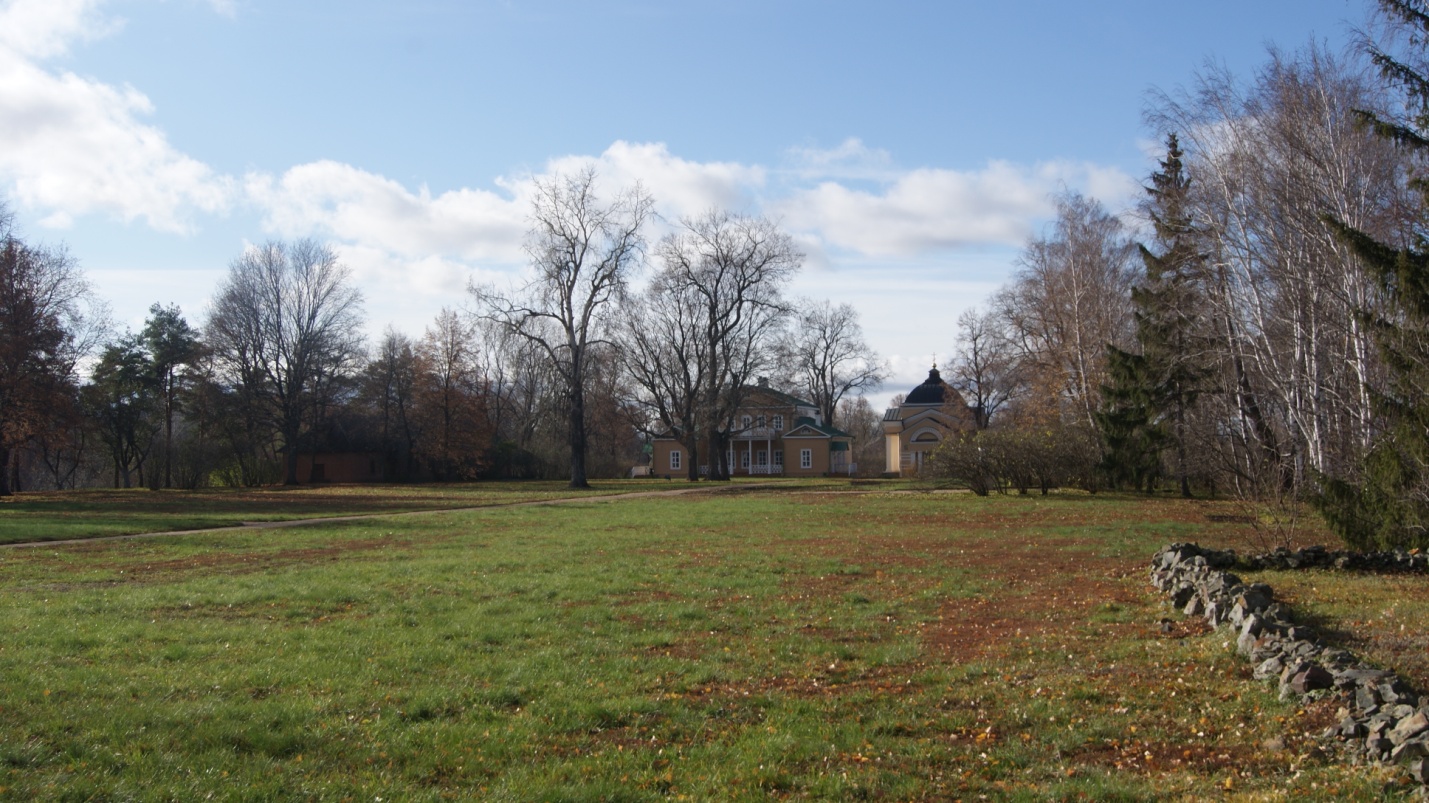 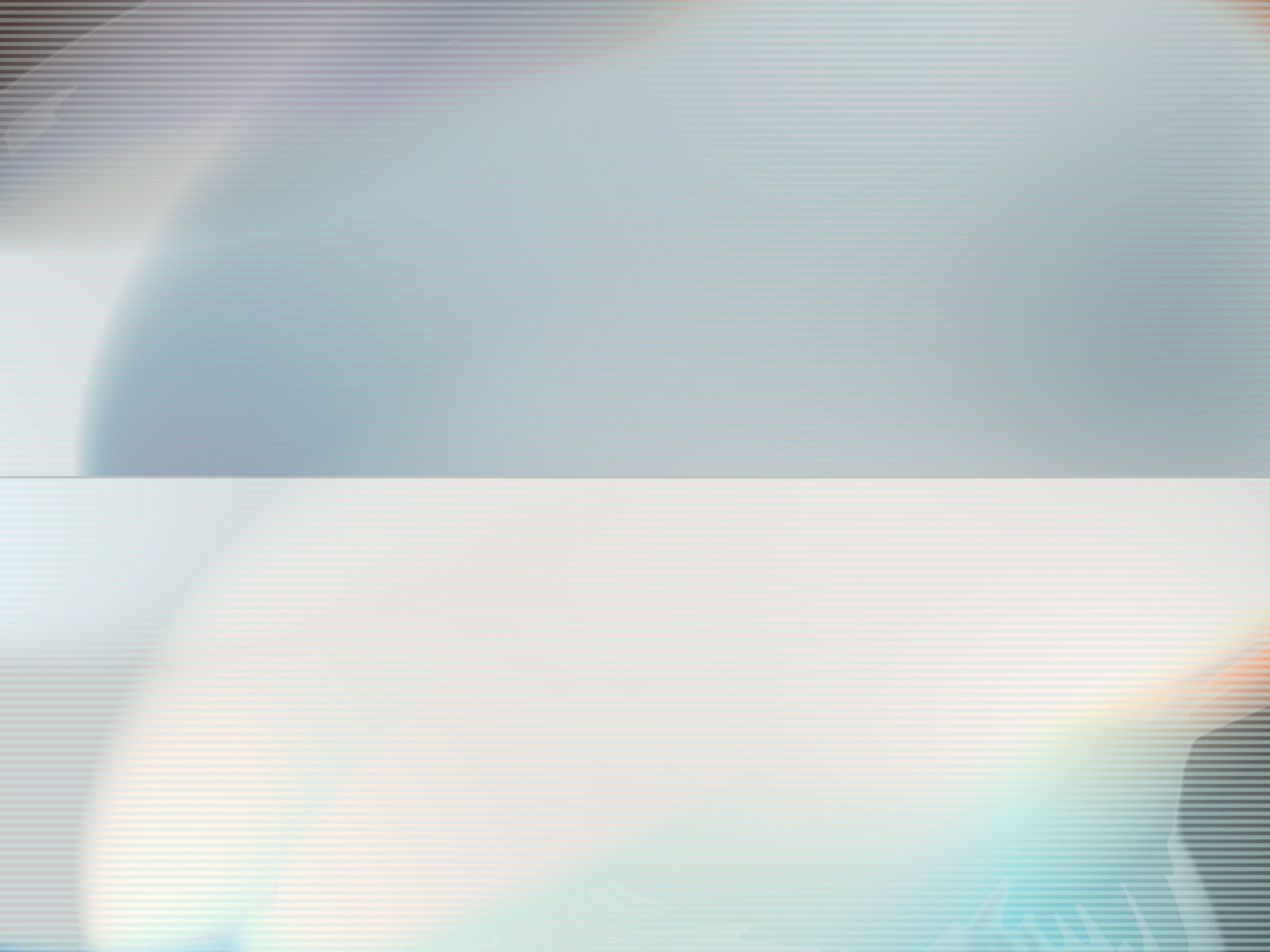 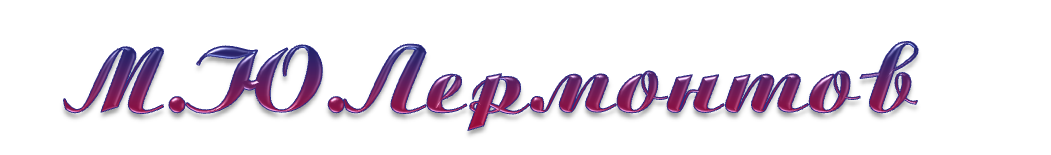 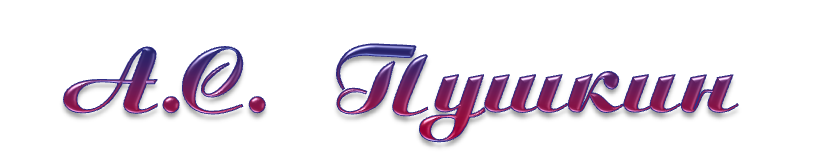 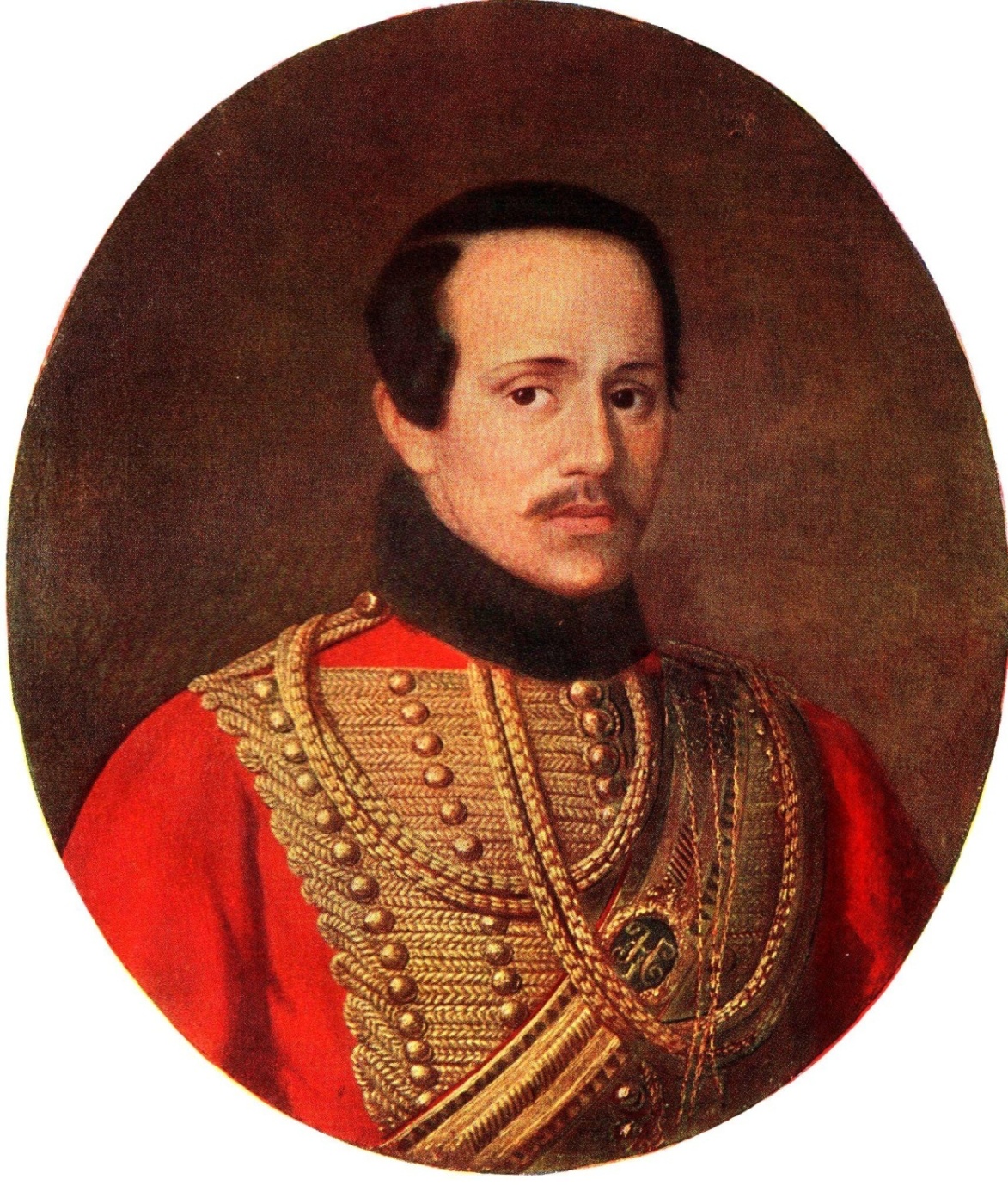 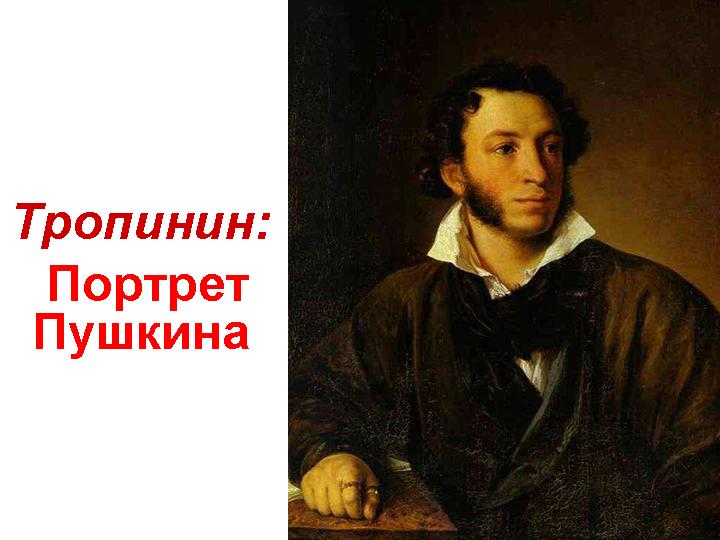 Люблю я пышное природы увяданье,В багрец и в золото одетые леса,В их сенях ветра шум и свежее    дыханье,И мглой волнистою покрыты небеса…
                                       А.С.Пушкин
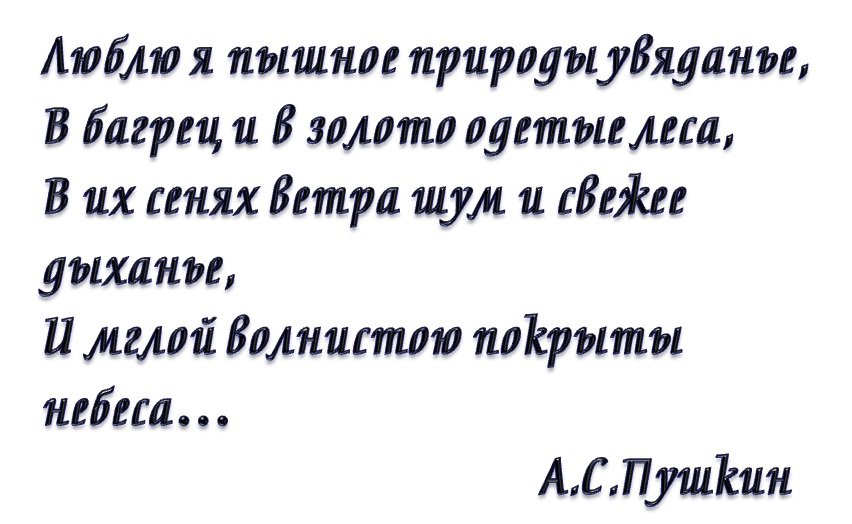 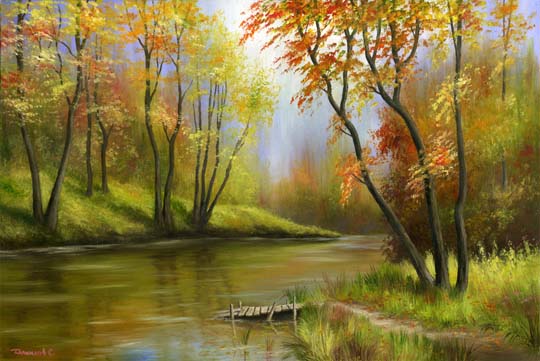 Дом М.Ю.Лермонтова 
в Тарханах
Люблю я солнце осени, когда,                   
Меж тучек и туманов пробираясь,             
Оно кидает бледный мёртвый луч
На дерево, колеблемое ветром,
И на сырую степь.
                                 М.Ю.Лермонтов
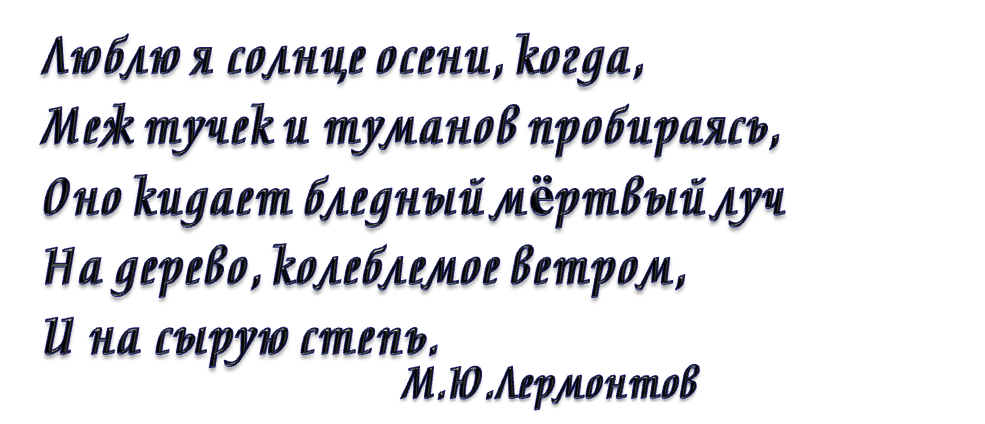 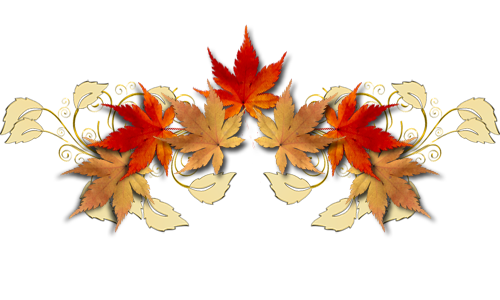 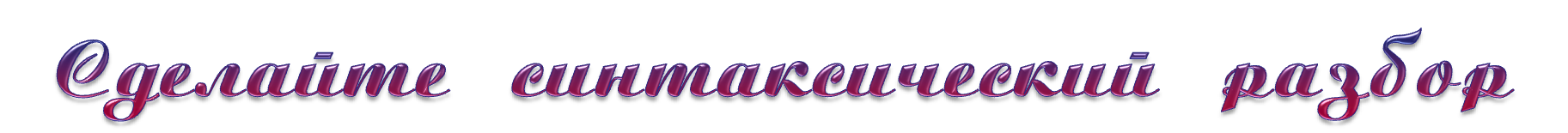 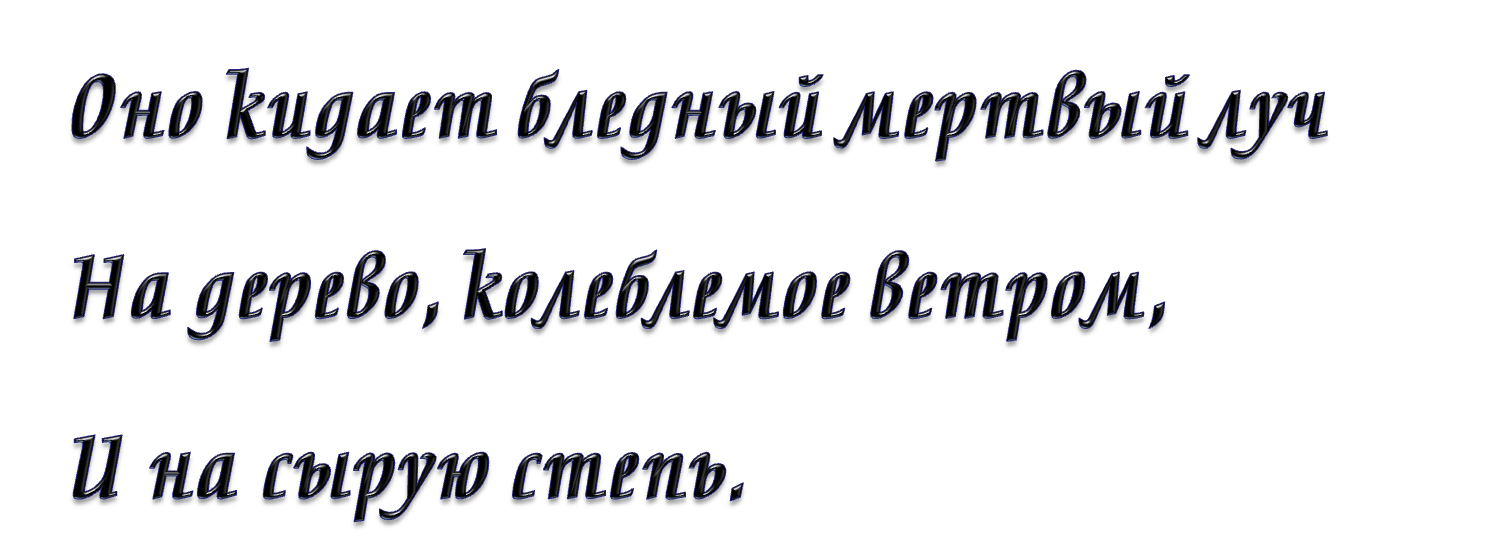 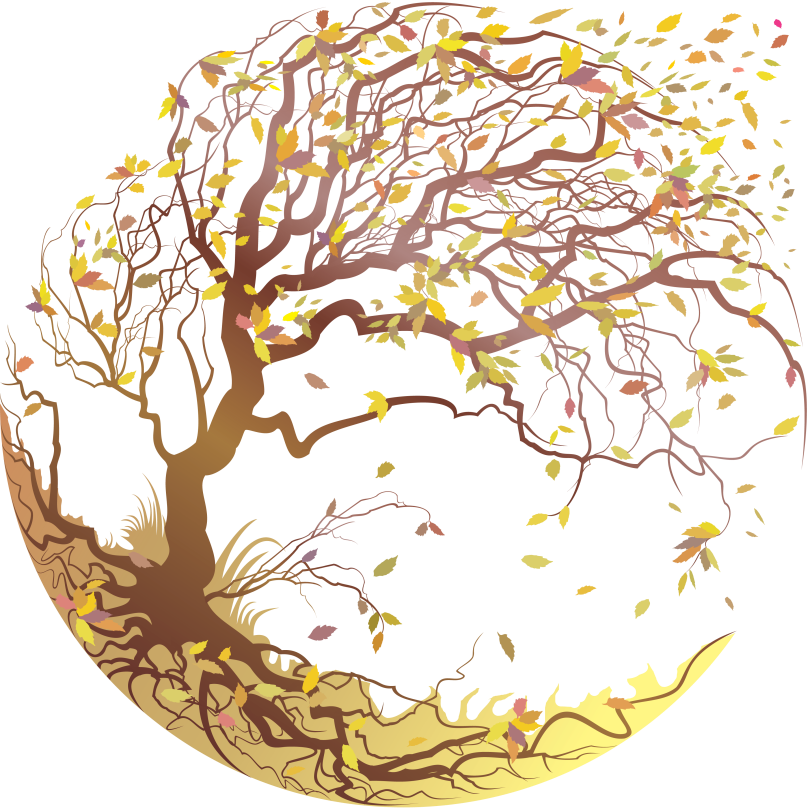 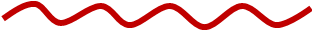 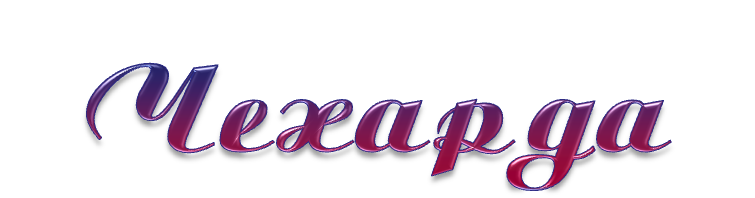 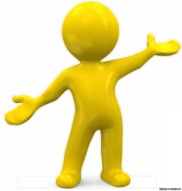 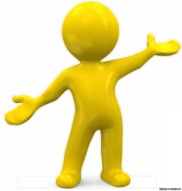 ЕНН
Т
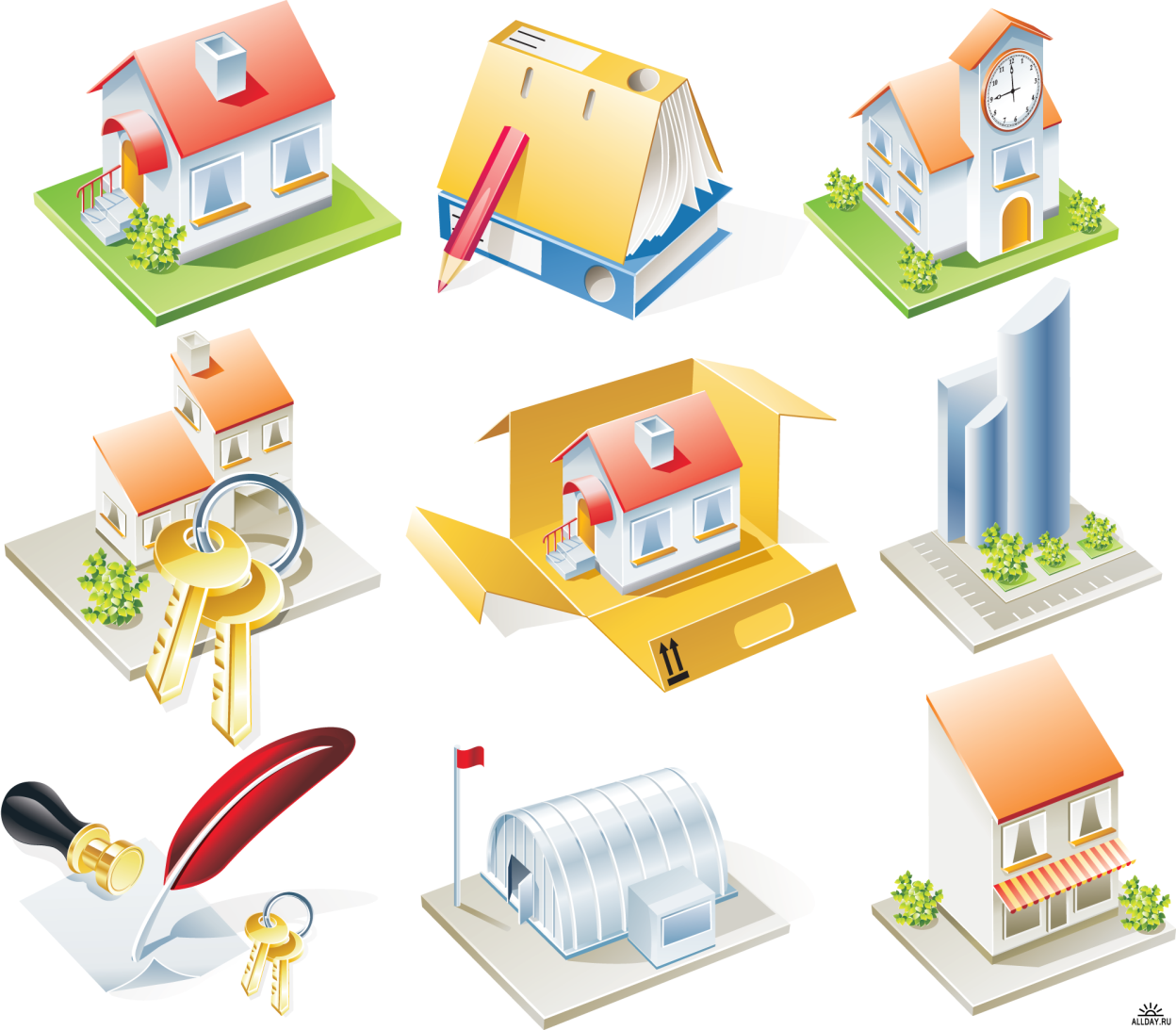 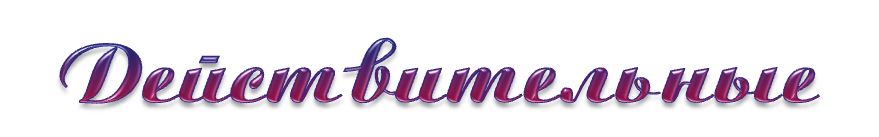 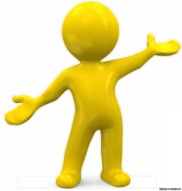 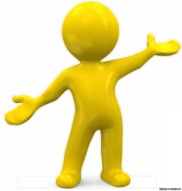 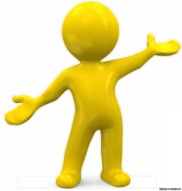 НН
АН
ЕМ
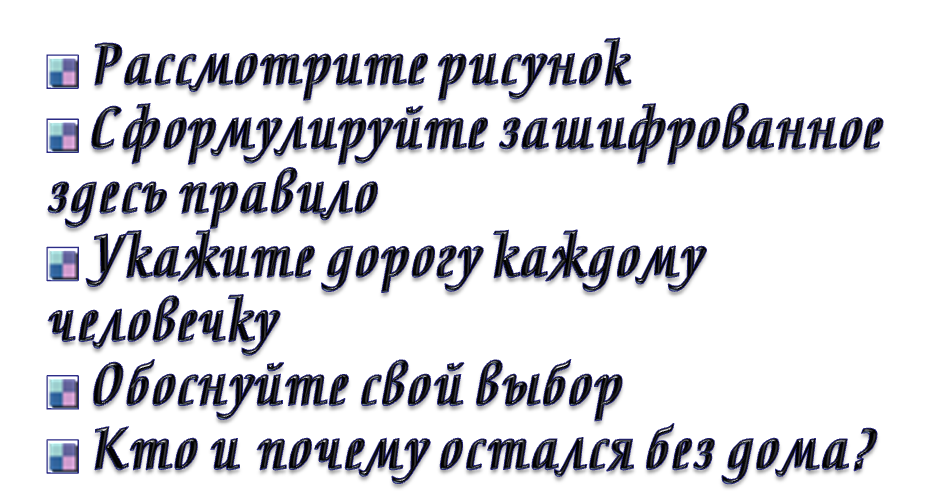 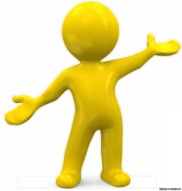 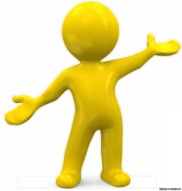 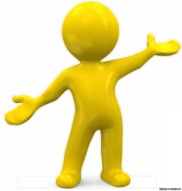 ОМ
ЯЩ
АЩ
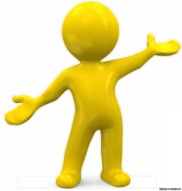 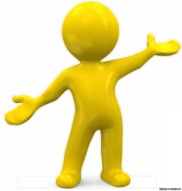 ИН
ИМ
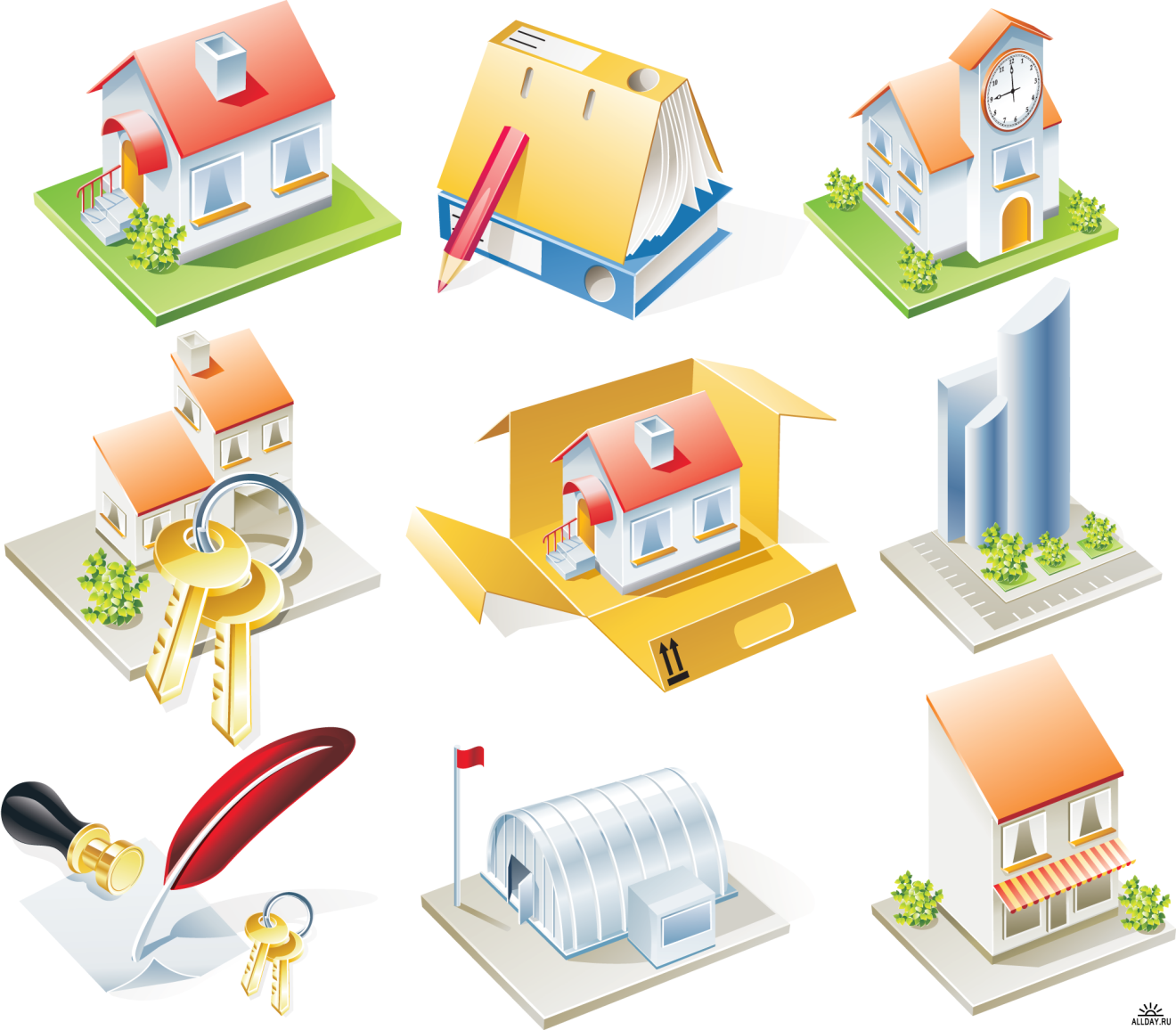 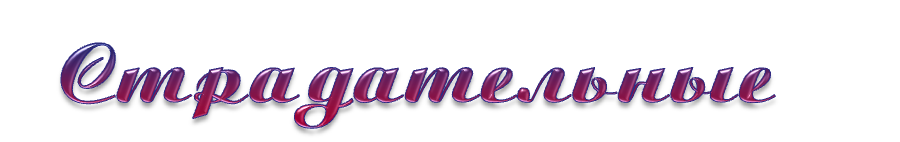 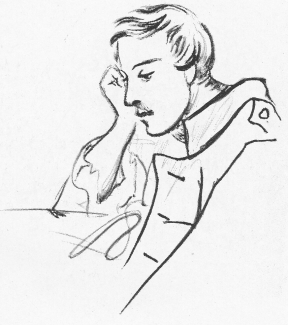 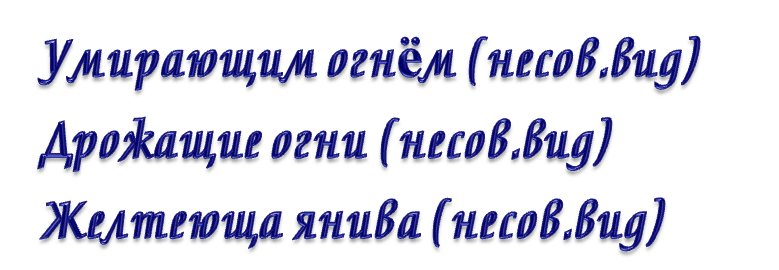 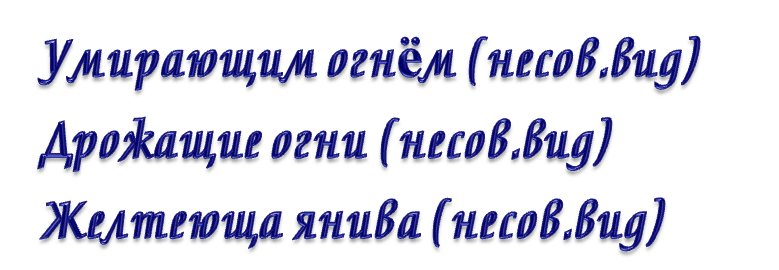 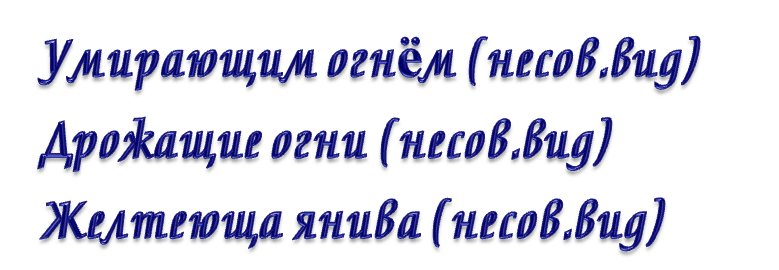 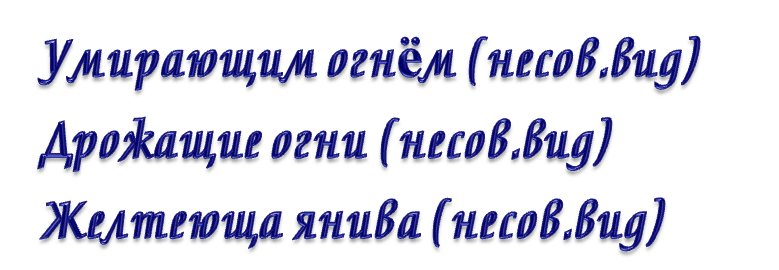 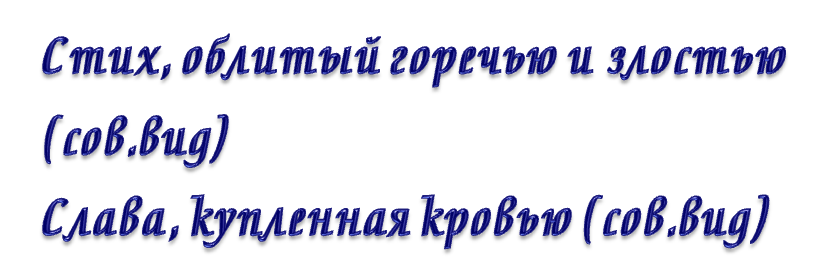 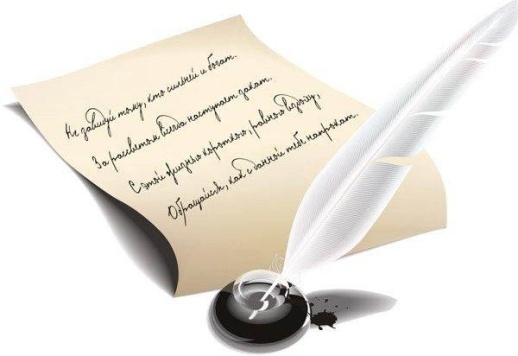 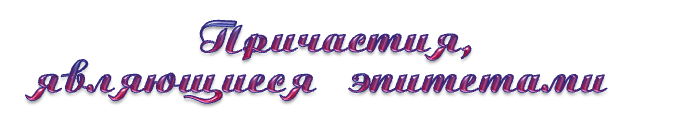 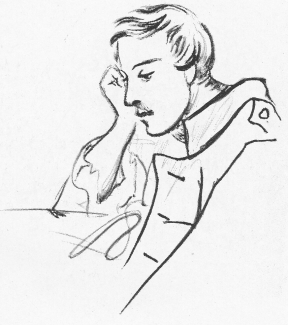 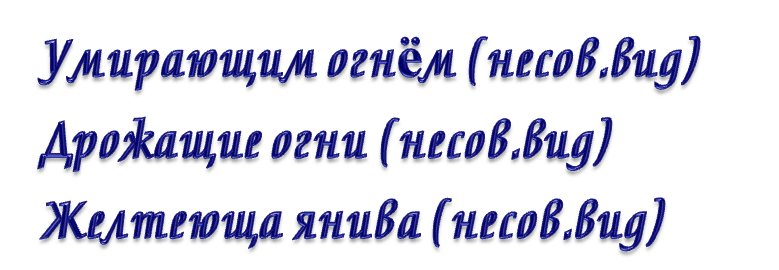 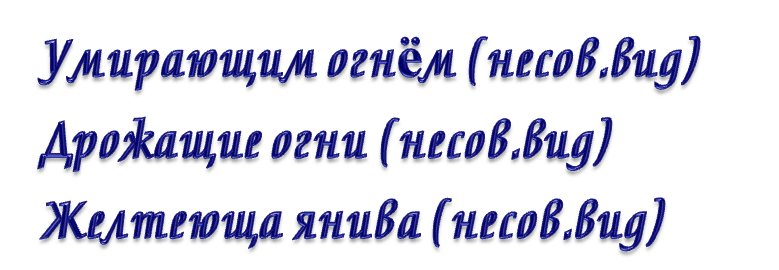 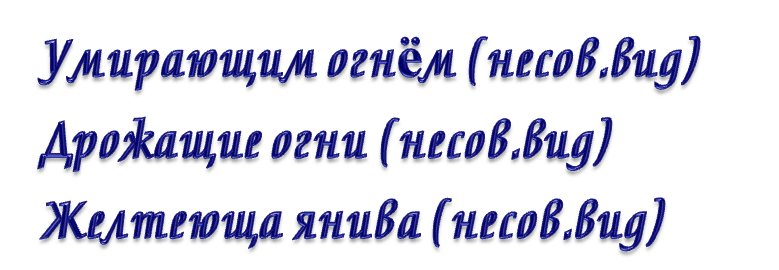 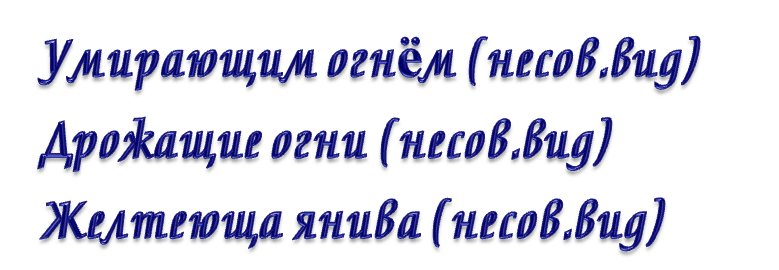 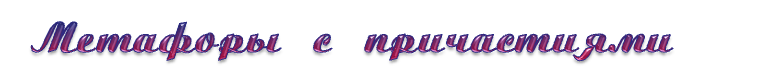 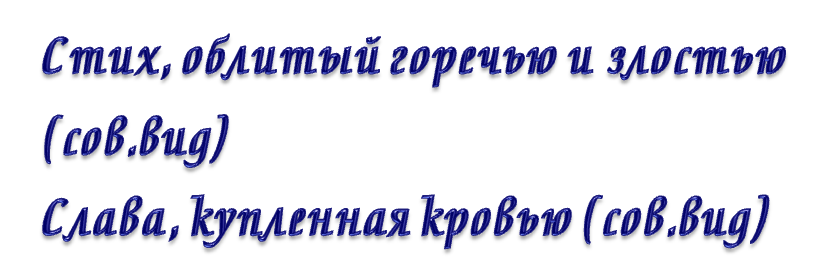 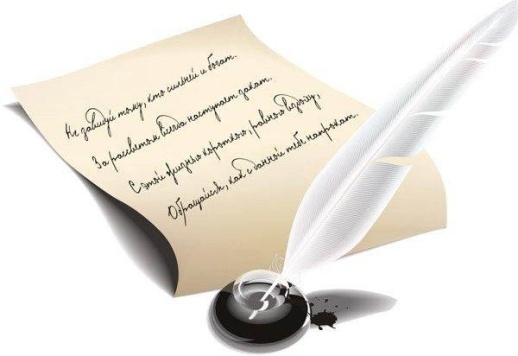 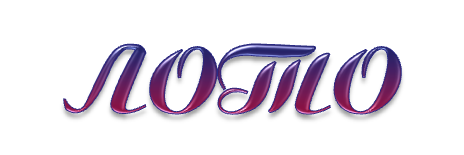 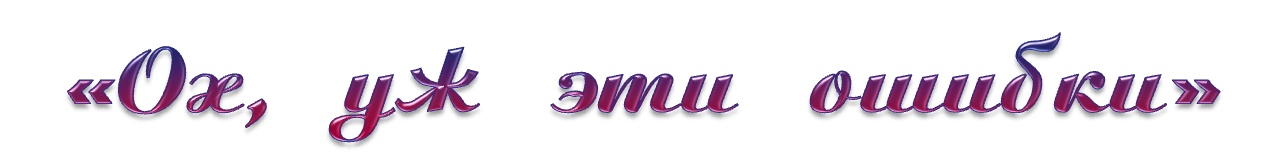 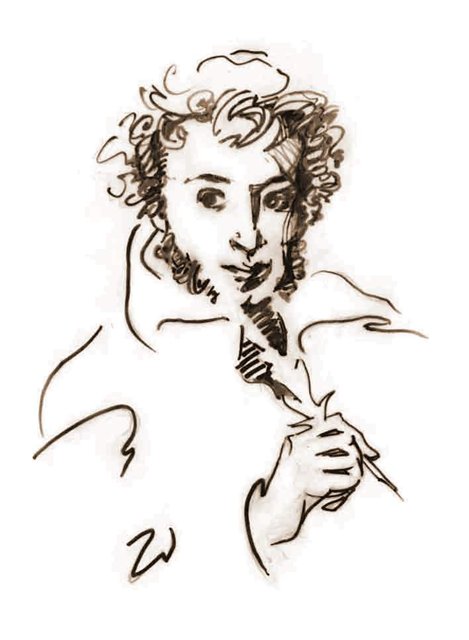 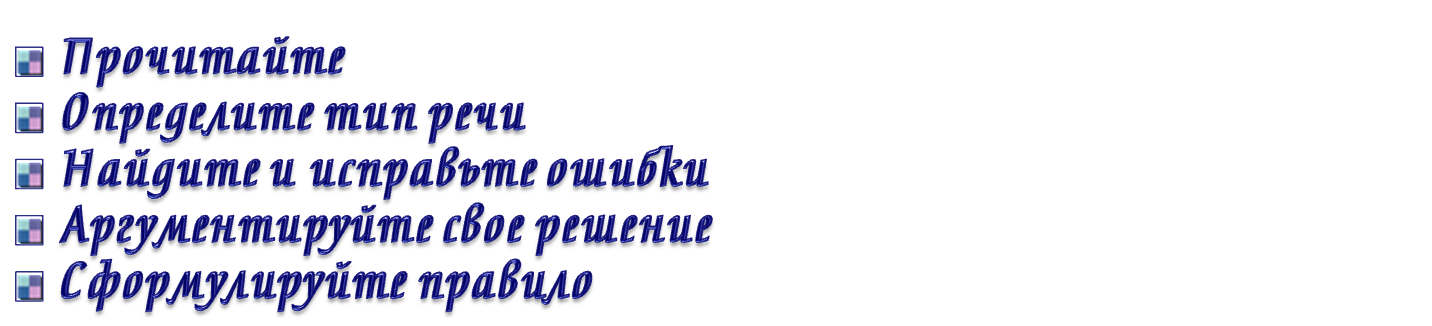 Я воображала Пушкина   черным брюнетом, а его волосы были темнее моих, длинные, взъерошенные… Маленький ростом, с заросшим лицом  он был некрасив, если бы не глаза. Блестящие глаза находились в беспрерывном движении. Я смотревшая на него, разумеется, забыла о картинах. И он, кажется, это заметил: Пушкин обративший на меня внимание улыбался…
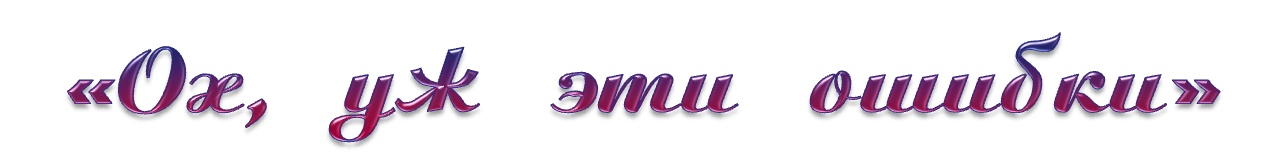 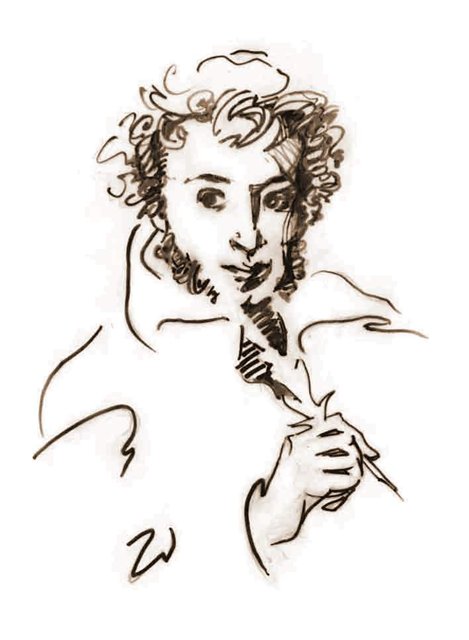 Я воображала Пушкина   черным брюнетом, а его волосы были темнее моих,  длинные, взъерошенные… Маленький ростом, с заросшим лицом,  он был некрасив, если бы не глаза. Блестящие глаза находились в беспрерывном движении. Я, смотревшая на него, разумеется, забыла о картинах. И он, кажется, это заметил: Пушкин, обративший на меня внимание, улыбался…
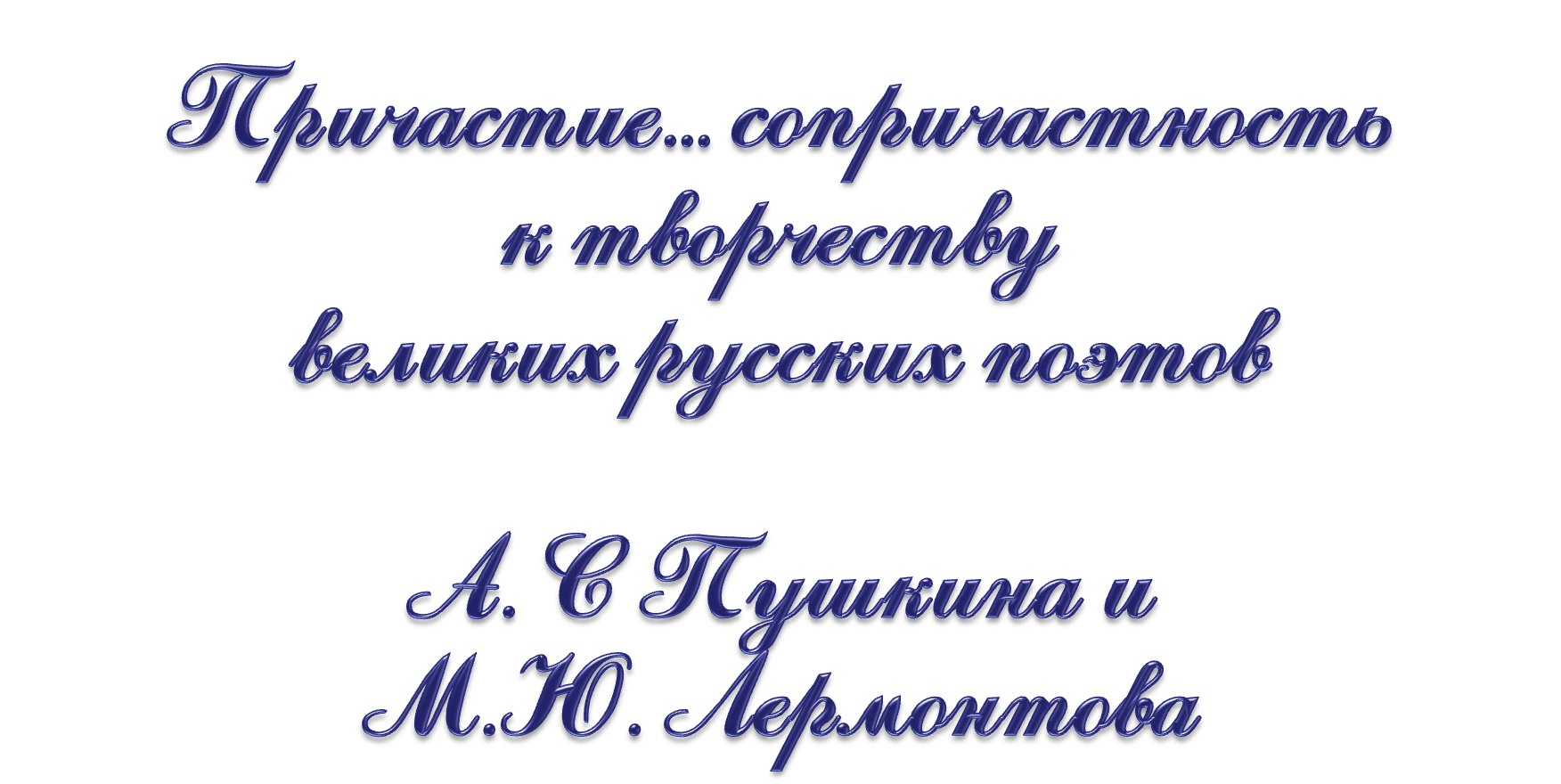 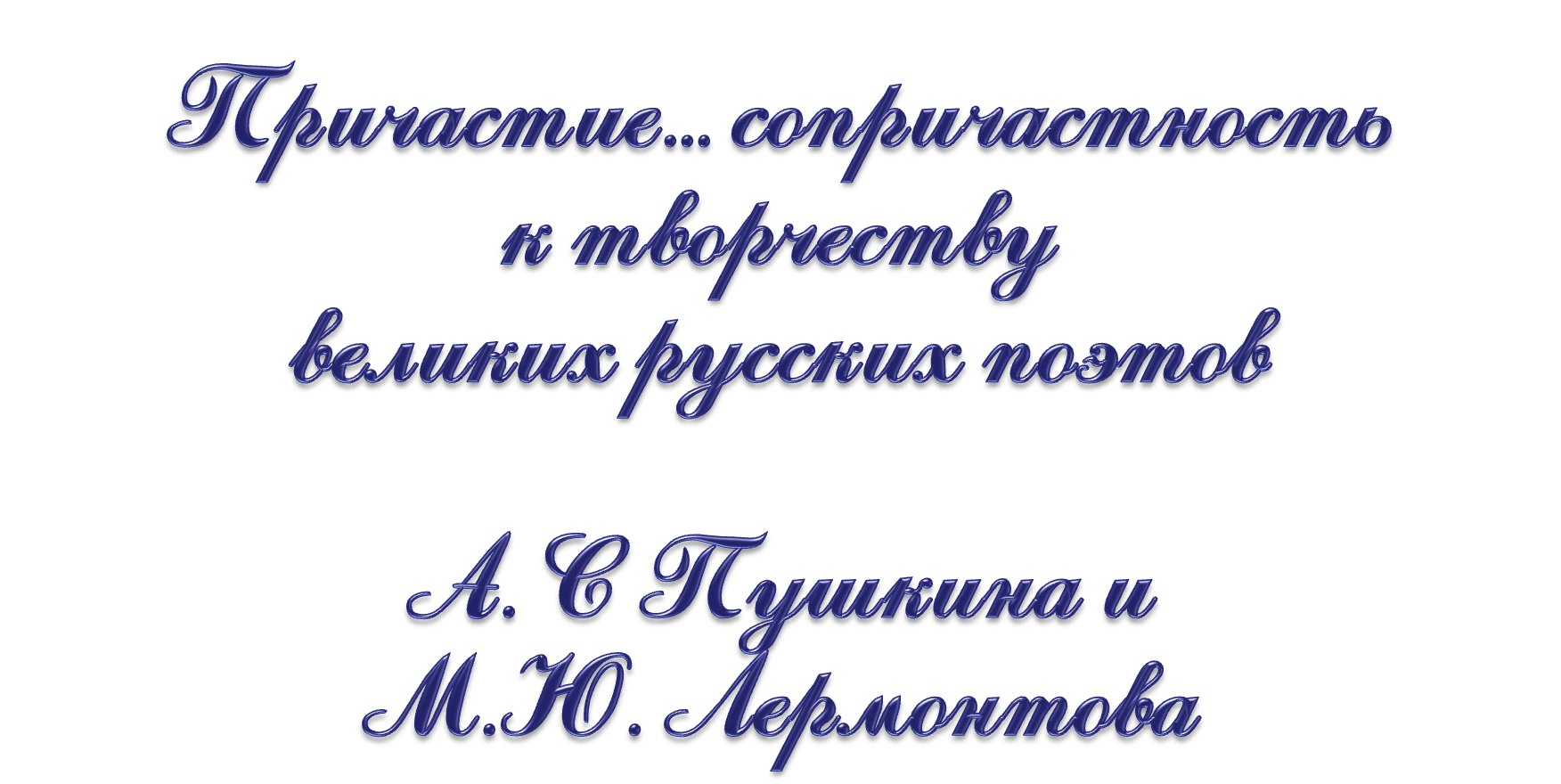